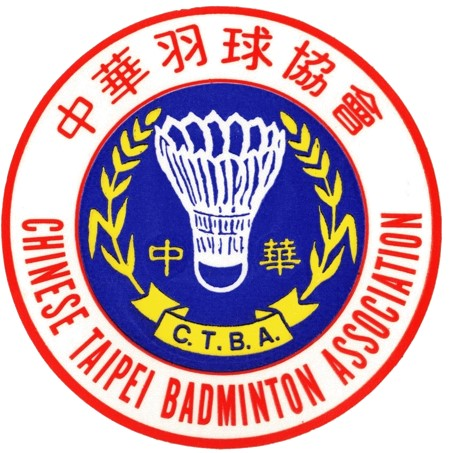 1
羽球會費繳費
1.登入羽球報名網站
2. 報名109年羽毛球協會會員會費繳交
3.點選繳費/紀錄
4.產生繳費單繳費
5.繳費成功可以查詢已繳費的名單
6.協會人員可匯出查看已付款的繳費單單號
2
賽事列表-開始報名
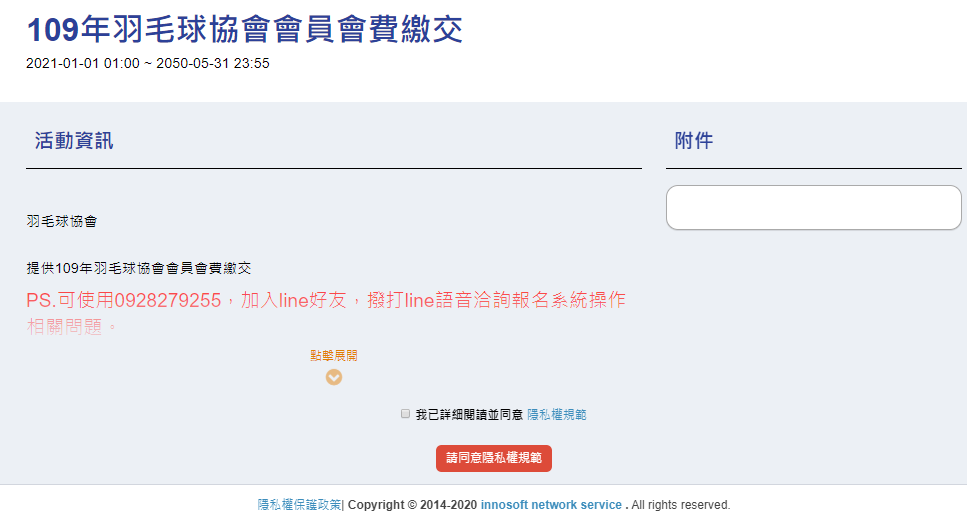 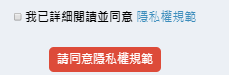 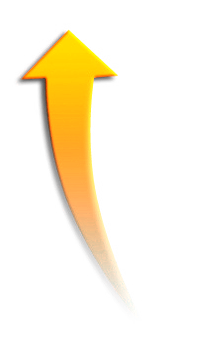 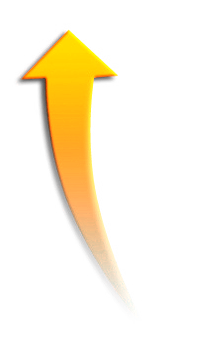 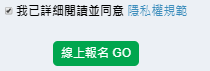 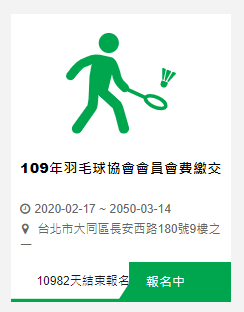 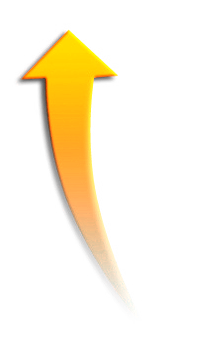 1
2
補充說明
勾選方框方可線上報名
3
開始報名-登入
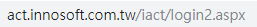 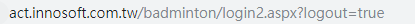 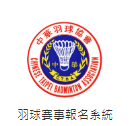 1
2
補充說明
帳號：身分證號
密碼：123
4
產生繳費條碼
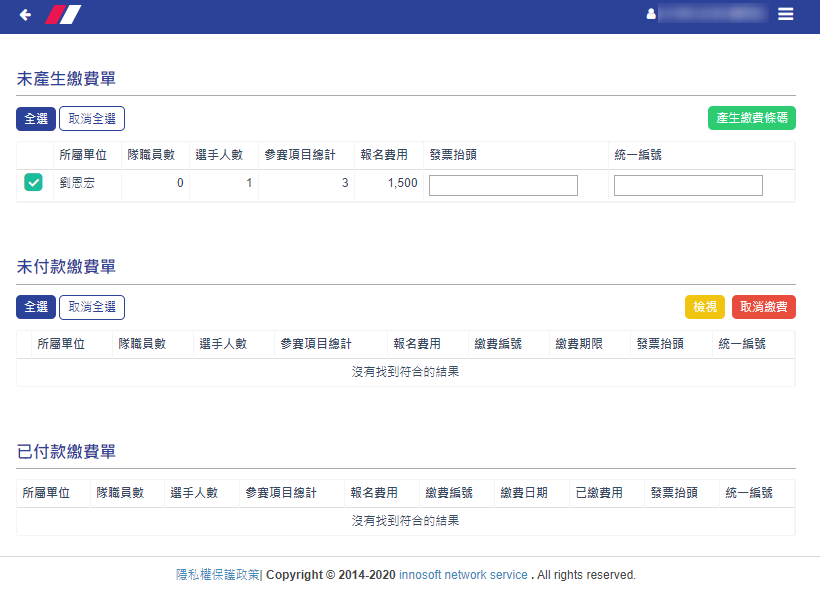 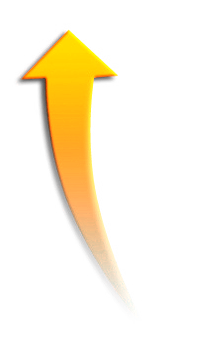 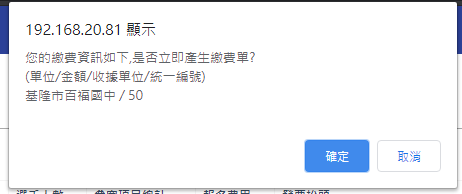 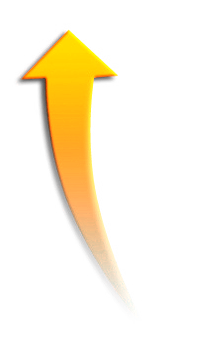 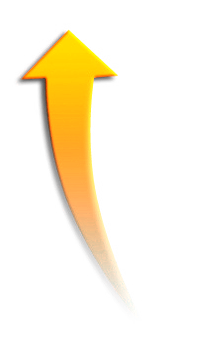 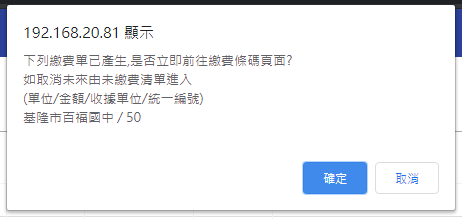 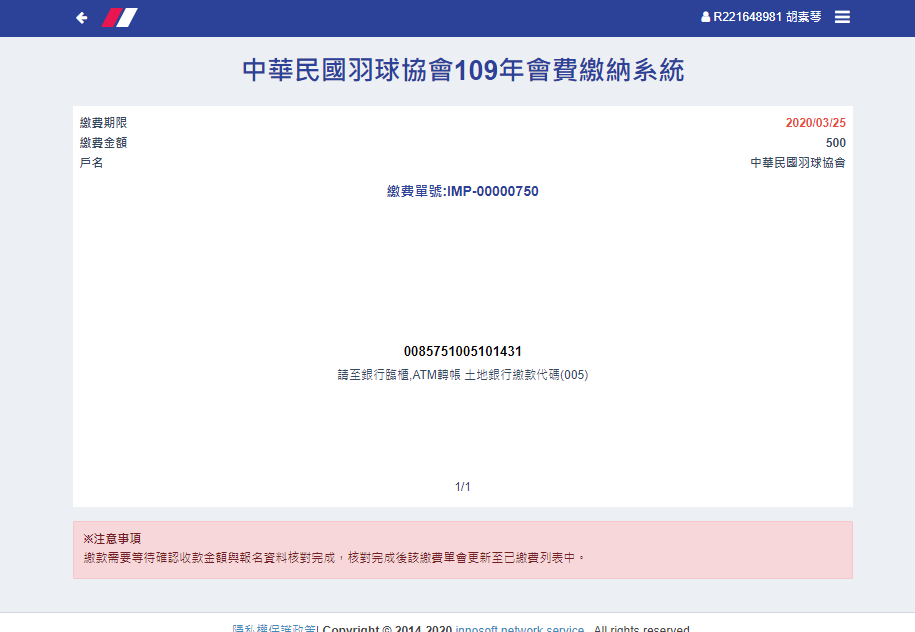 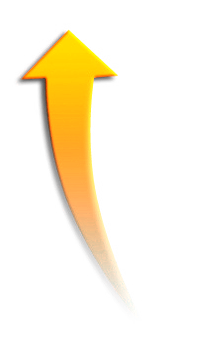 補充說明
如需報帳請填寫發票抬頭及統一編號
5
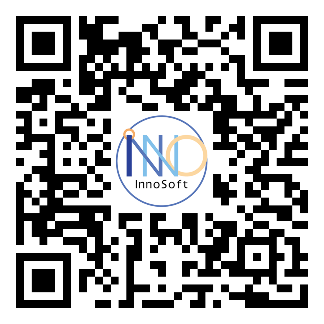 6